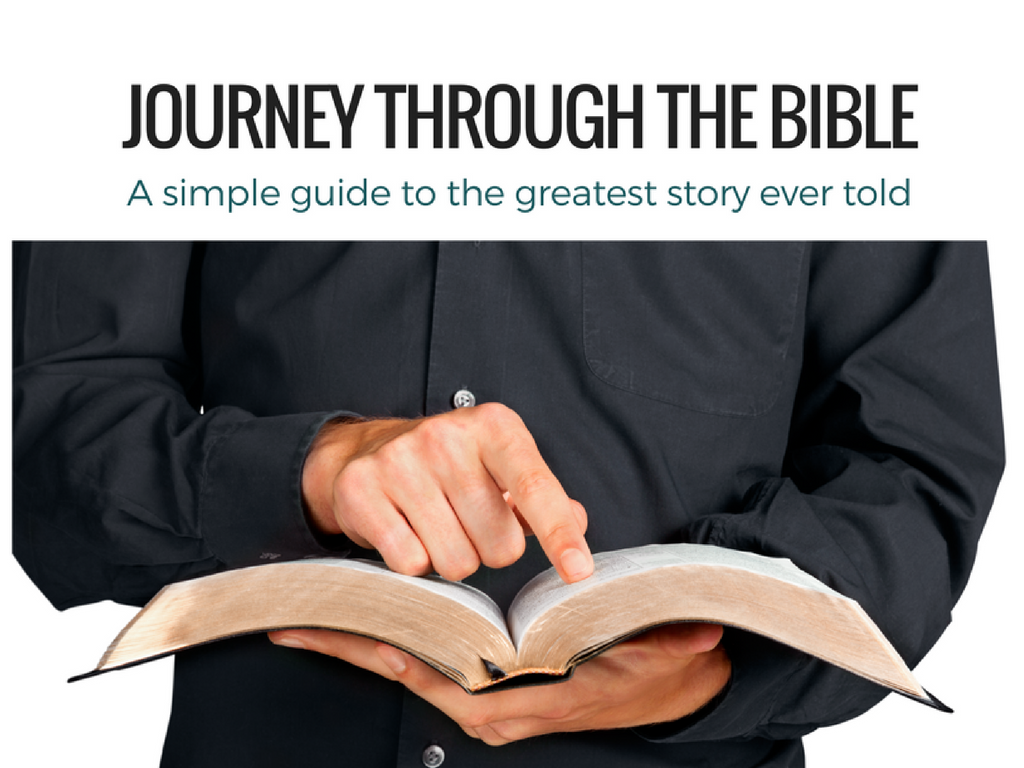 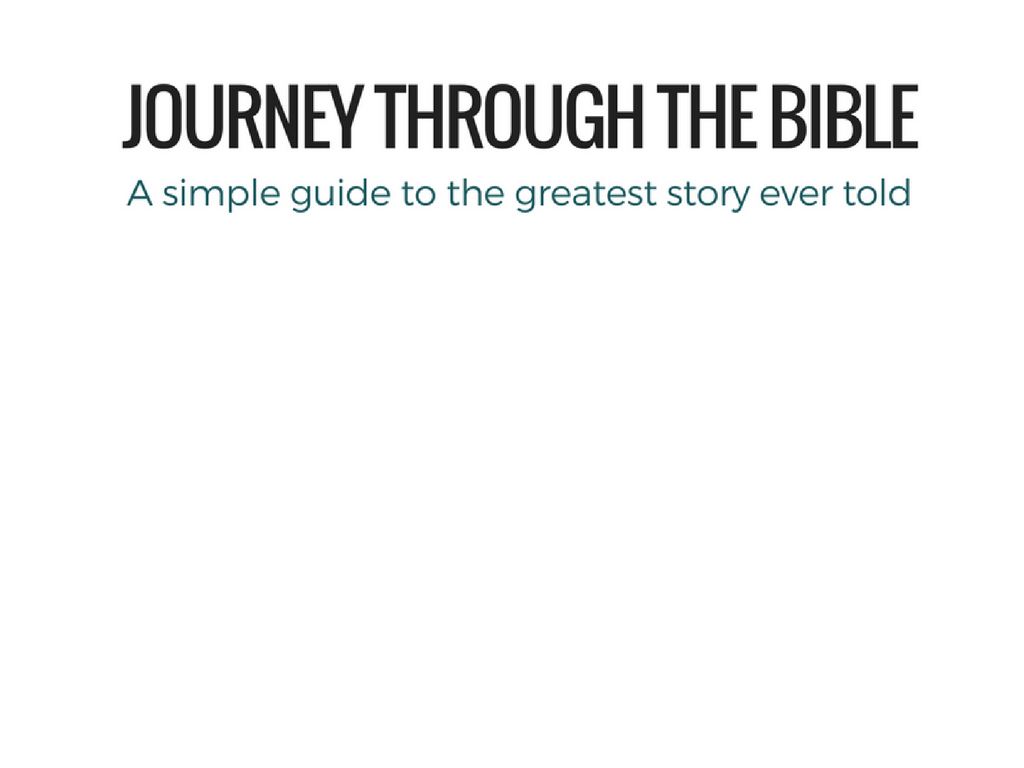 God’s Plan From The Beginning
Paul, a bond-servant of God and an apostle of Jesus Christ, for the faith of those chosen of God and the knowledge of the truth which is according to godliness, in the hope of eternal life, which God, who cannot lie, promised long ages ago, but at the proper time manifested, even His word, in the proclamation with which I was entrusted according to the commandment of God our Savior…
Titus 1.1-3
Blessed be the God and Father of our Lord Jesus Christ, who has blessed us with every spiritual blessing in the heavenly places in Christ, 4just as He chose us in Him before the foundation of the world, that we would be holy and blameless before Him.
Ephesians 1.3-4
Father, I desire that they also, whom You have given Me, be with Me where I am, so that they may see My glory which You have given Me, for You loved Me before the foundation of the world.
John 17.24
God made us in His image
God walked with man
God doesn’t make mistakes
Man rejects God through sin
God had a plan ready
Planned before the creation of the world
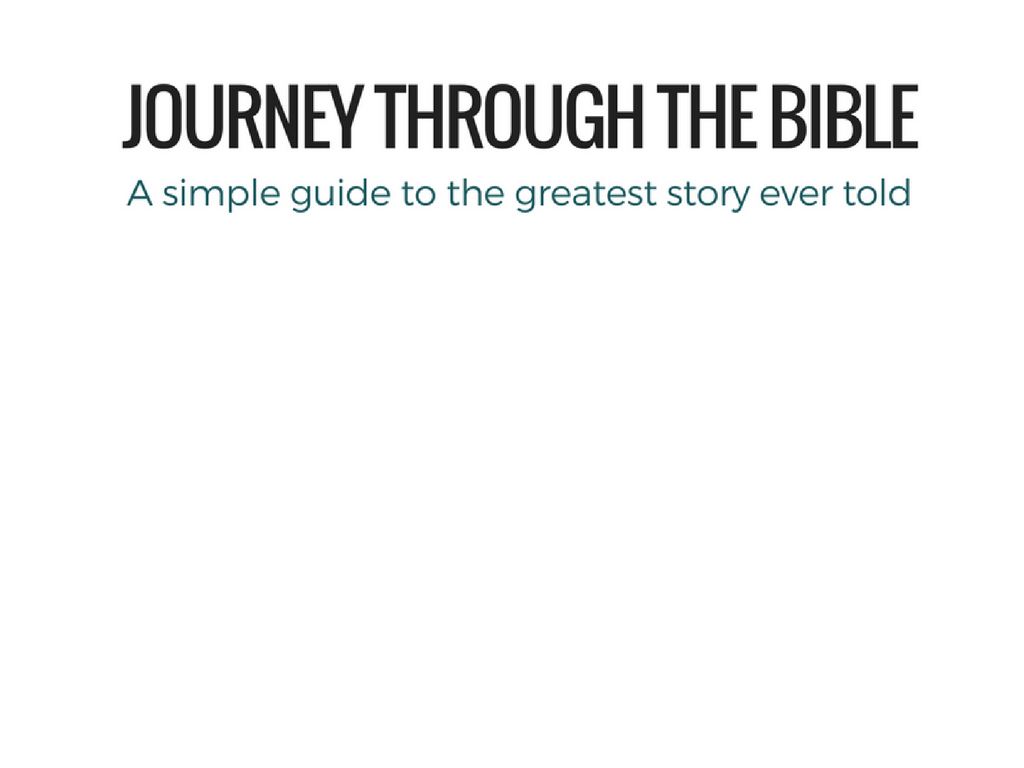 God’s Never Forgot His Plan
For a child will be born to us, a son will be given to us; And the government will rest on His shoulders; And His name will be called Wonderful Counselor, Mighty God, Eternal Father, Prince of Peace. There will be no end to the increase of His government or of peace, On the throne of David and over his kingdom, To establish it and to uphold it with justice and righteousness From then on and forevermore. The zeal of the Lord of hosts will accomplish this.
Isaiah 9.6-7
And I will make you a great nation, And I will bless you, And make your name great; And so you shall be a blessing; And I will bless those who bless you, And the one who curses you I will curse. And in you all the families of the earth will be blessed.
Genesis 12.2-3
I am God Almighty; Be fruitful and multiply;
A nation and a company of nations shall come from you, And kings shall come forth from you.
Genesis 35.11
I will multiply your descendants as the stars of heaven, and will give your descendants all these lands; and by your descendants all the nations of the earth shall be blessed…
Genesis 26.4
The Lord said, "I will blot out man whom I have created from the face of the land, from man to animals to creeping things and to birds of the sky; for I am sorry that I have made them." But Noah found favor in the eyes of the Lord.
Genesis 6.7-8
He kept mankind alive
He uses Abraham to be the father of a nation
He repeats the promise to Isaac and Jacob
Even when Israel rejected His purpose
He continued to prove this through the prophets
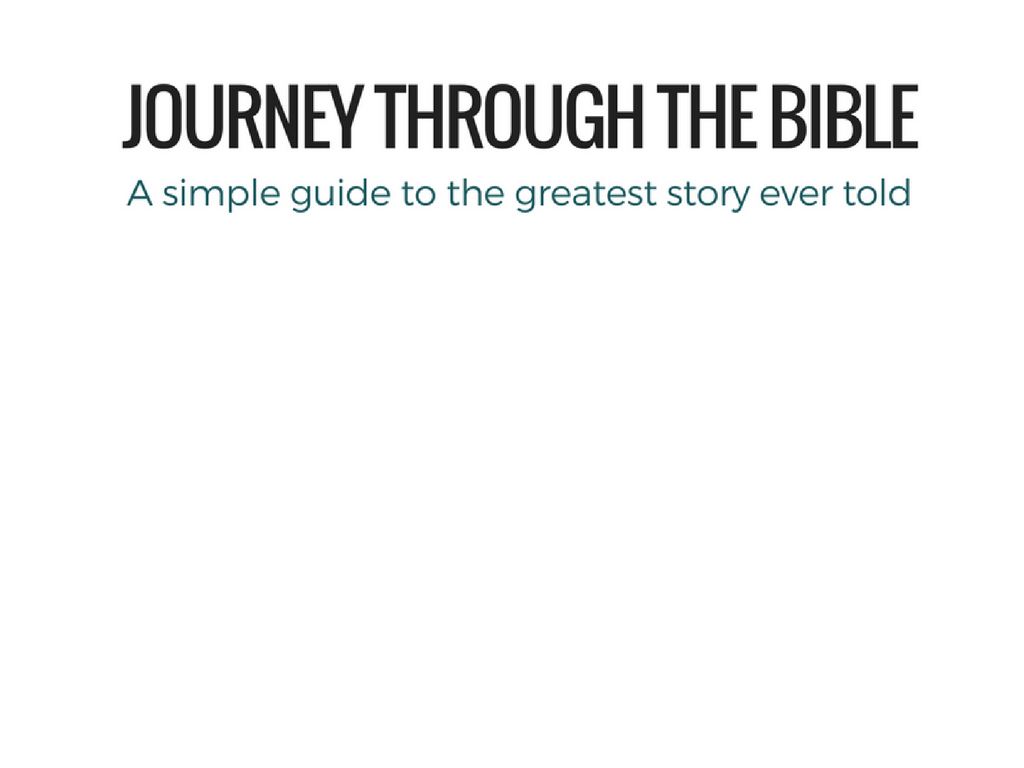 The Plan To Defeat Death
But when the fullness of the time came, God sent forth His Son, born of a woman, born under the Law, so that He might redeem those who were under the Law, that we might receive the adoption as sons. 
Galatians 4.4-5
but He, having offered one sacrifice for sins for all time, sat down at the right hand of God… 
Hebrews 10.12
“You will surely die”
Someone would have to pay the penalty
Animals could not take away sins
God promised to send a Messiah
He came when the time was right
Jesus died once for the sins of all time
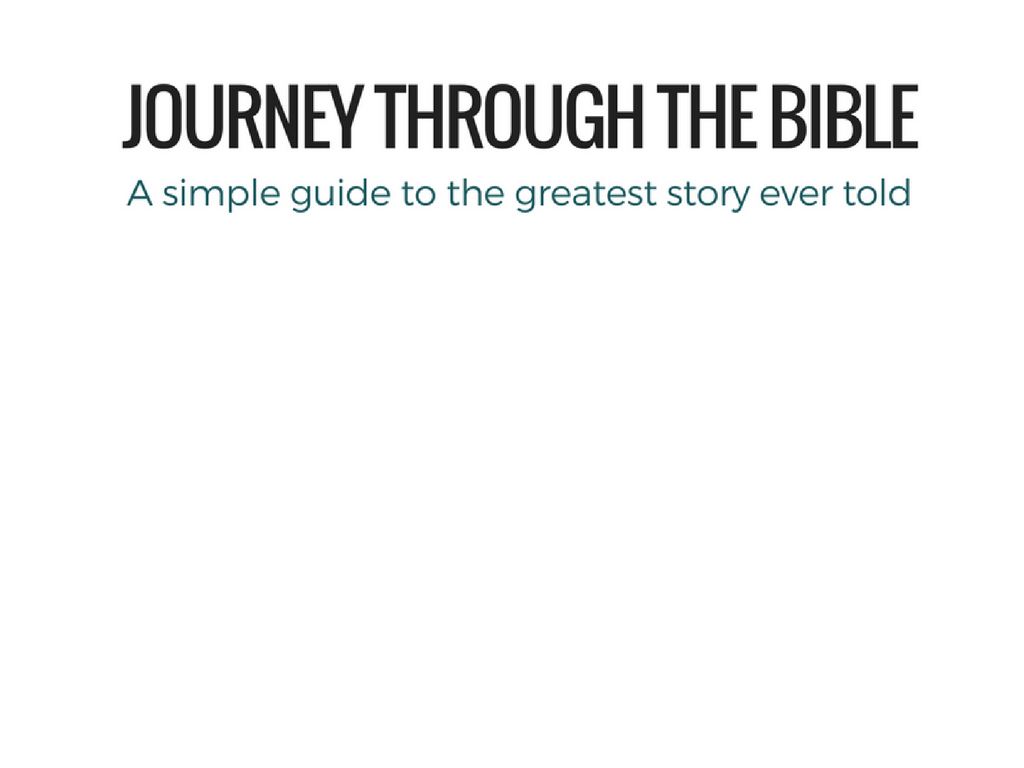 The Need To Be Reborn
Jesus answered, "Truly, truly, I say to you, unless one is born of water and the Spirit he cannot enter into the kingdom of God. 
John 3.5
Therefore we have been buried with Him through baptism into death, so that as Christ was raised from the dead through the glory of the Father, so we too might walk in newness of life. 
Romans 6.4
Eternal life comes to those who are born again
Put to death the old man
Be raised us to live a new life
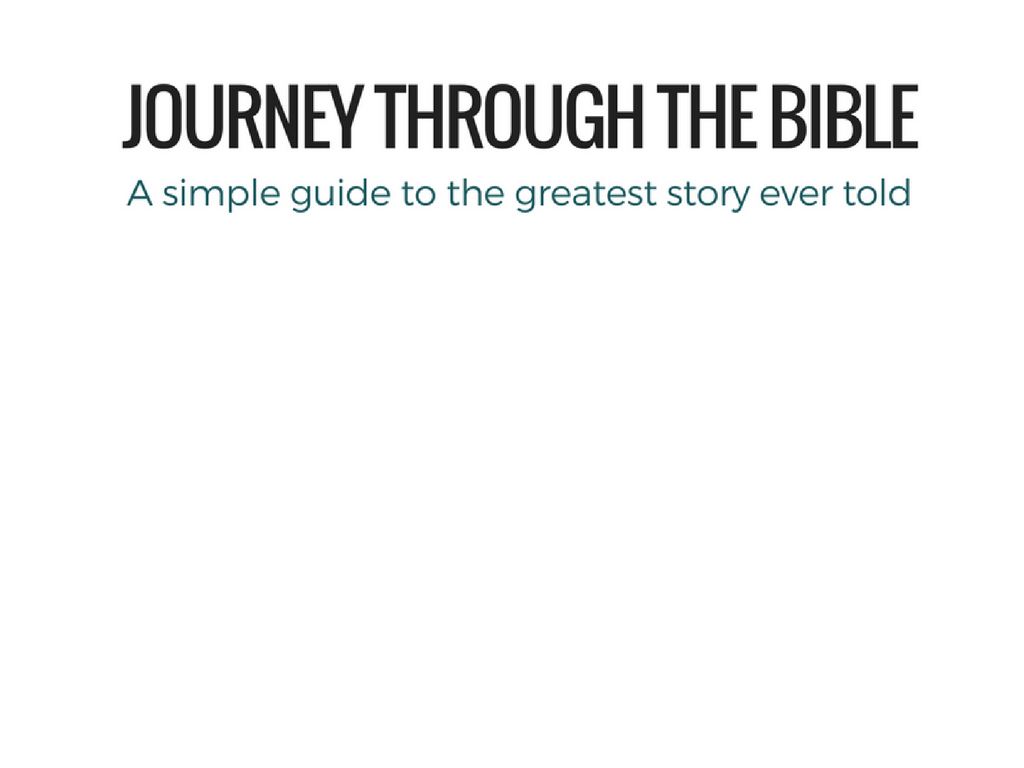 The Foolishness Of God Is Wiser Than Man
But when the fullness of the time came, God sent forth His Son, born of a woman, born under the Law, so that He might redeem those who were under the Law, that we might receive the adoption as sons. 
Galatians 4.4-5
He brought His plan through slaves
He used outsiders to fulfill His plan
Jesus needed to be born under the Law of Moses
Jesus was not what anyone expected
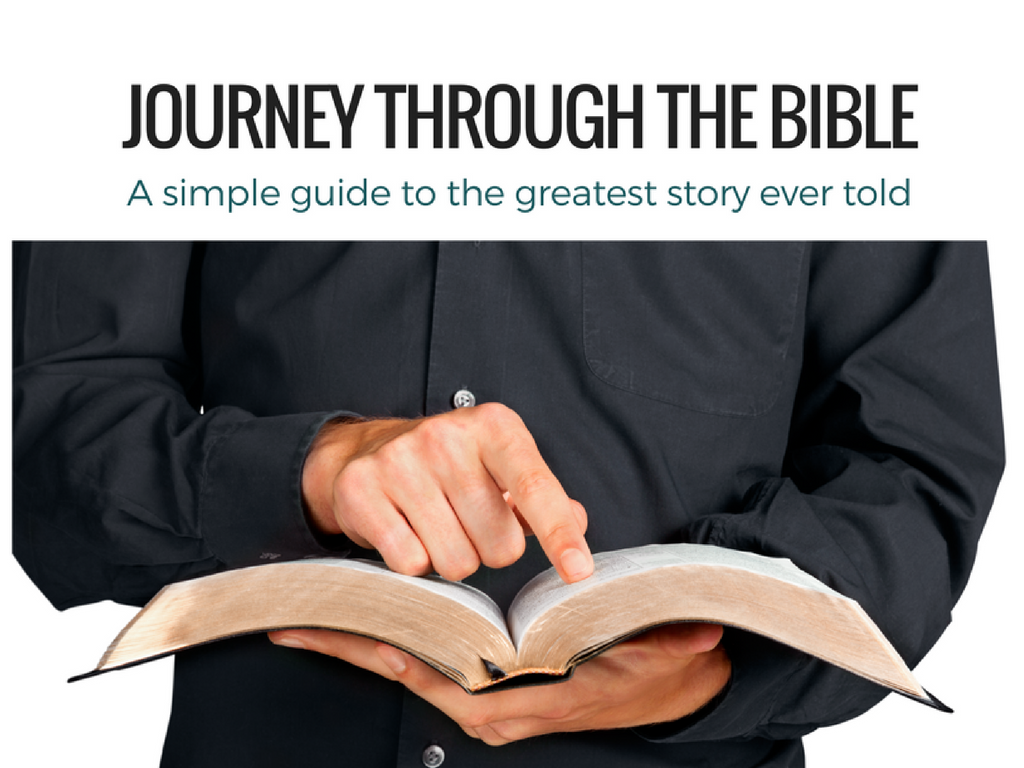